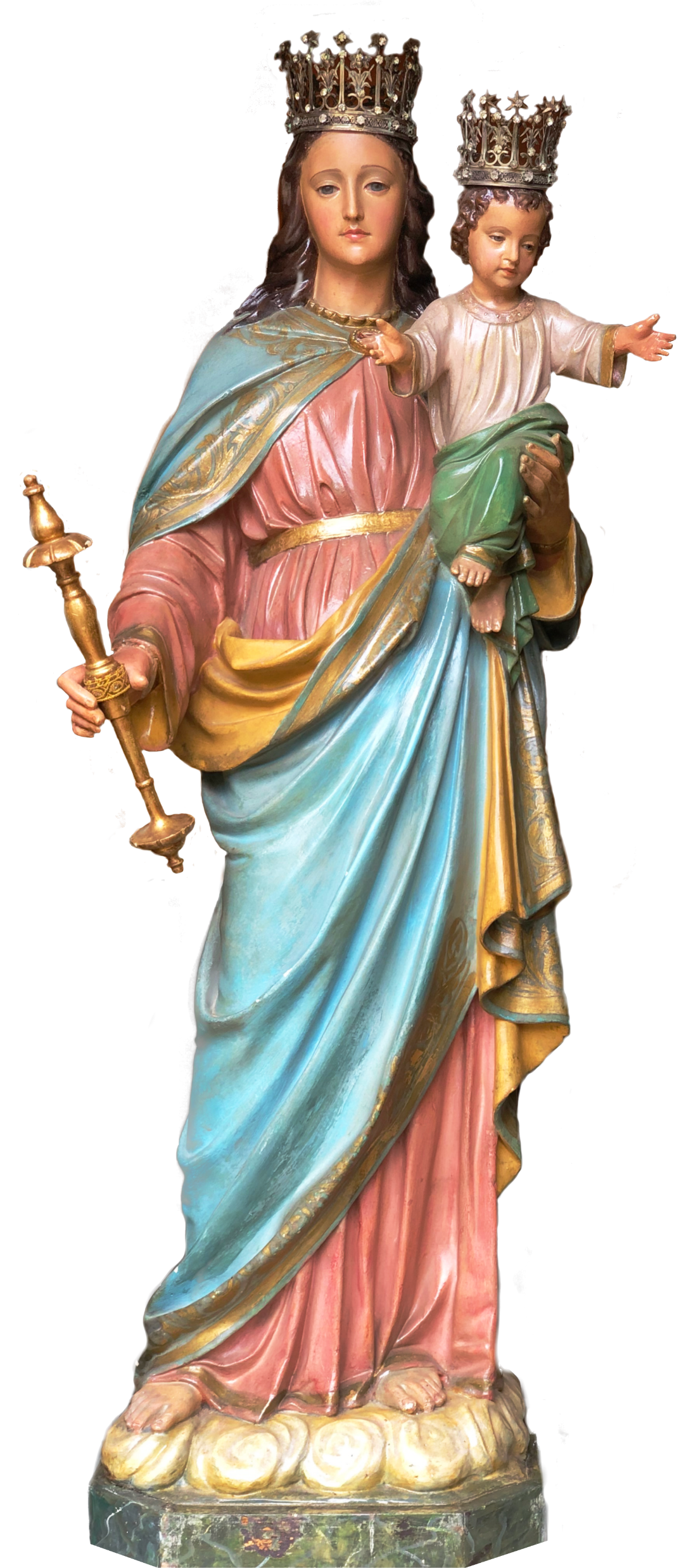 ROSARIOALLA PROVVIDENZA DIVINA
Nota introduttiva
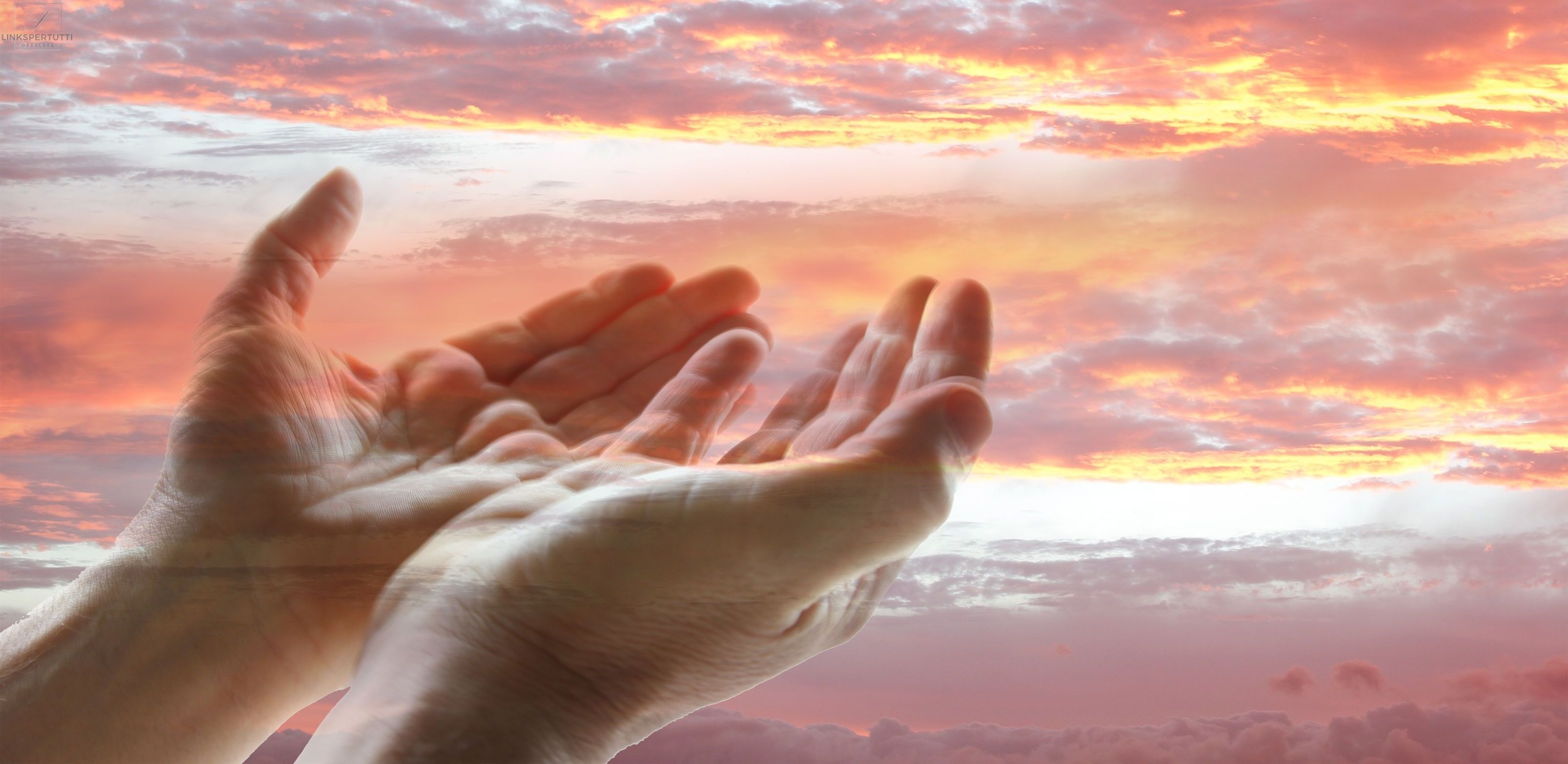 Con questa preghiera del Rosario chiediamo al Signore che provveda alle nostre principali necessità: 
che ci provveda la salvezza, che è lo scopo basilare di ogni anima, che ci provveda la pace nelle famiglia, che ci provveda salute e lavoro, ponendoci sotto la speciale protezione di Maria SS e di S. Giuseppe. ■

O Dio vieni a salvarmi …
Sequenza allo Spirito Santo
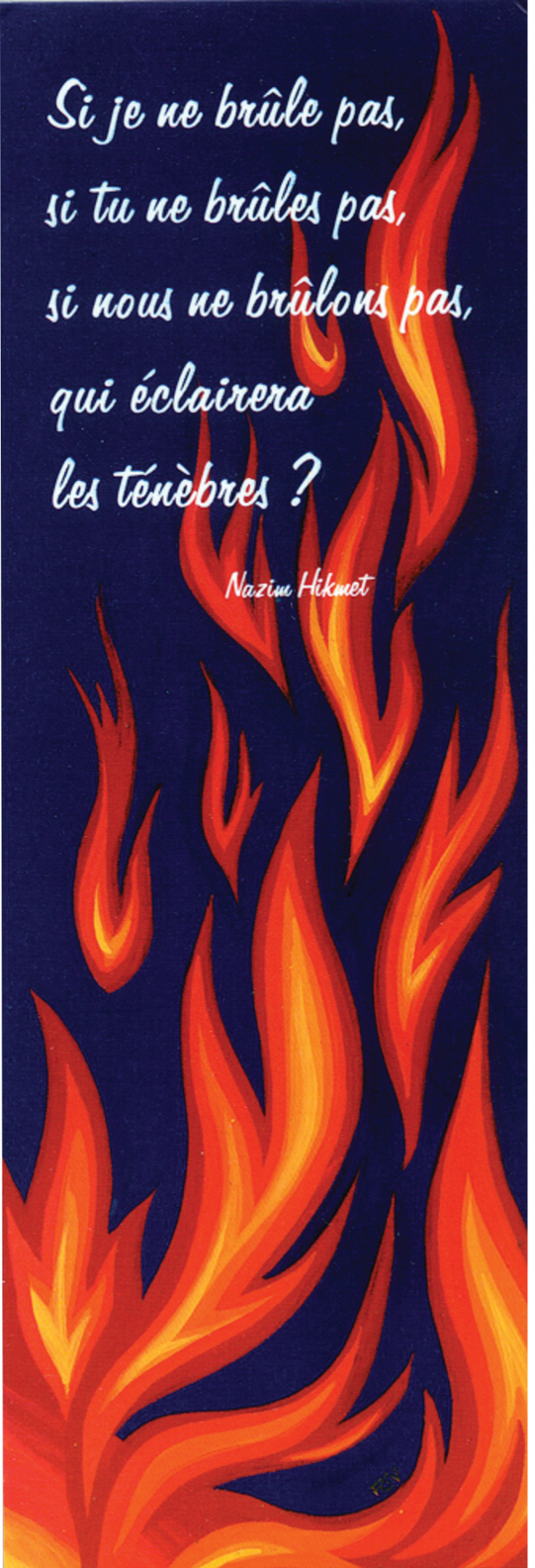 Vieni, Santo Spirito manda a noi dal cielo un raggio della tua luce. 
Vieni, padre dei poveri, vieni, datore dei doni, vieni, luce dei cuori.
Consolatore perfetto; ospite dolce dell'anima, dolcissimo sollievo. 
Nella fatica, riposo, nella calura riparo, nel pianto conforto. 
O luce beatissima, invadi nell'intimo il cuore dei tuoi fedeli. 
	▼
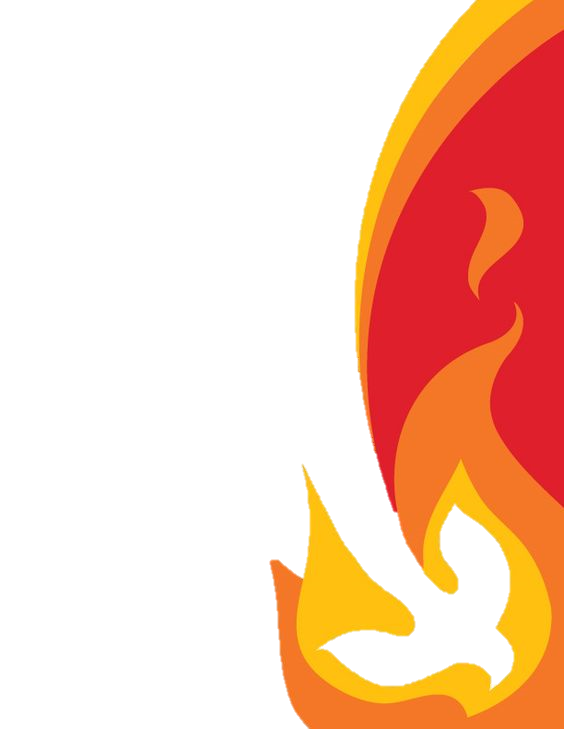 Sequenza allo Spirito Santo
Senza la tua forza nulla è nell'uomo, nulla senza colpa. 
Lava ciò che è sordido, bagna ciò che è arido, sana ciò che sanguina. 
Piega ciò che è rigido, scalda ciò che è gelido, drizza ciò che è sviato. 
Dona ai tuoi fedeli che solo in te confidano i tuoi santi doni. 
Dona virtù e premio, dona morte santa, dona gioia eterna. ■
Prima Meditazione
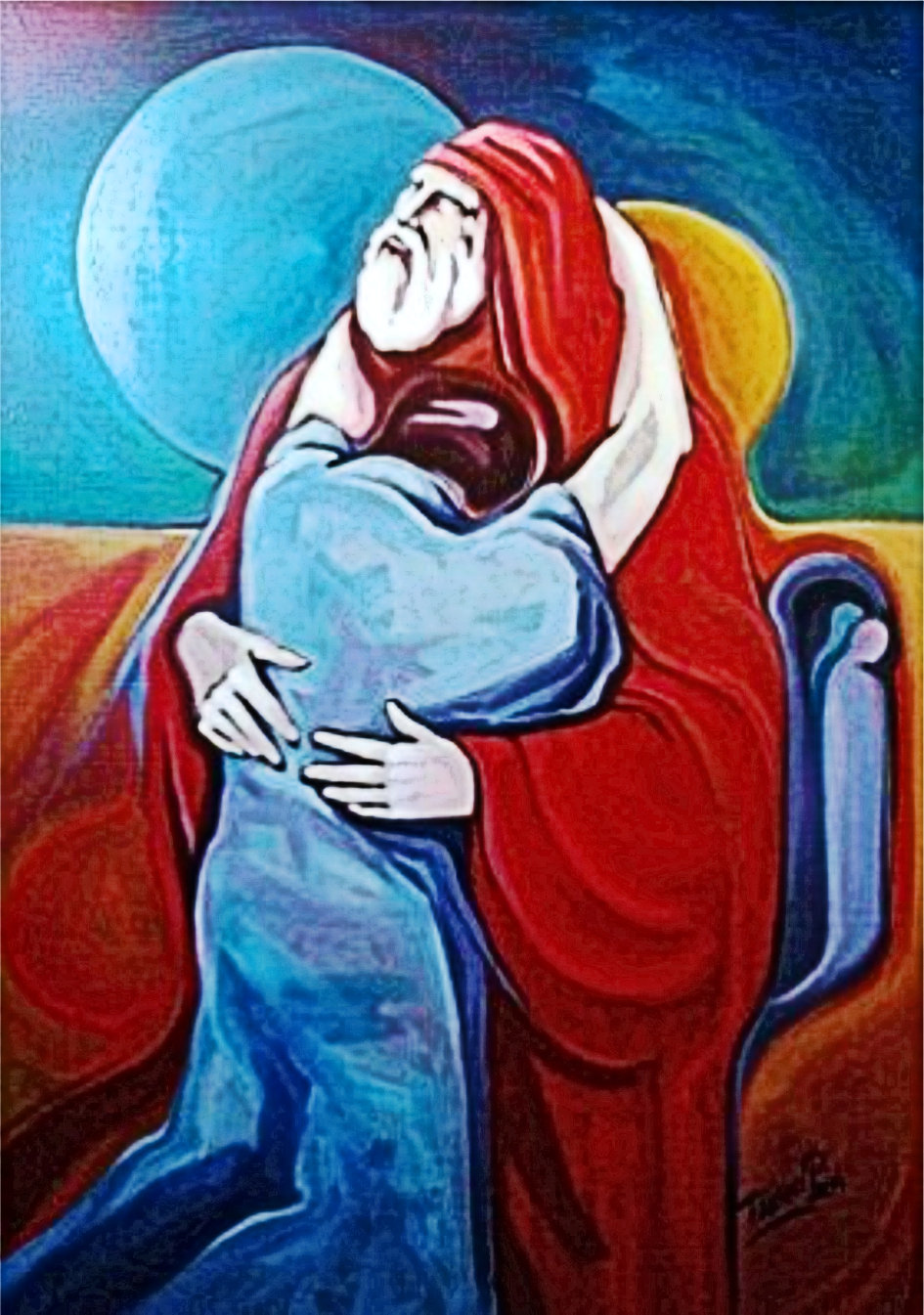 Fammi ritornare ed io ritornerò perché tu sei il Signore mio Dio.
Dal libro di Geremia	(31,18-20)
Ho udito Efraim rammaricarsi: Tu mi hai castigato e io ho subito il castigo come un giovenco non domato. Fammi ritornare e io ritornerò, perché tu sei il Signore mio Dio.
Dopo il mio smarrimento, mi sono pentito; dopo essermi ravveduto, mi sono battuto l'anca. Mi sono vergognato e ne provo confusione, perché porto l'infamia della mia giovinezza. 
Non è forse Efraim un figlio caro per me, un mio fanciullo prediletto? Infatti dopo averlo minacciato,me ne ricordo sempre più vivamente. Per questo le mie viscere si commuovono per lui, provo per lui profonda tenerezza». Oracolo del Signore. ■
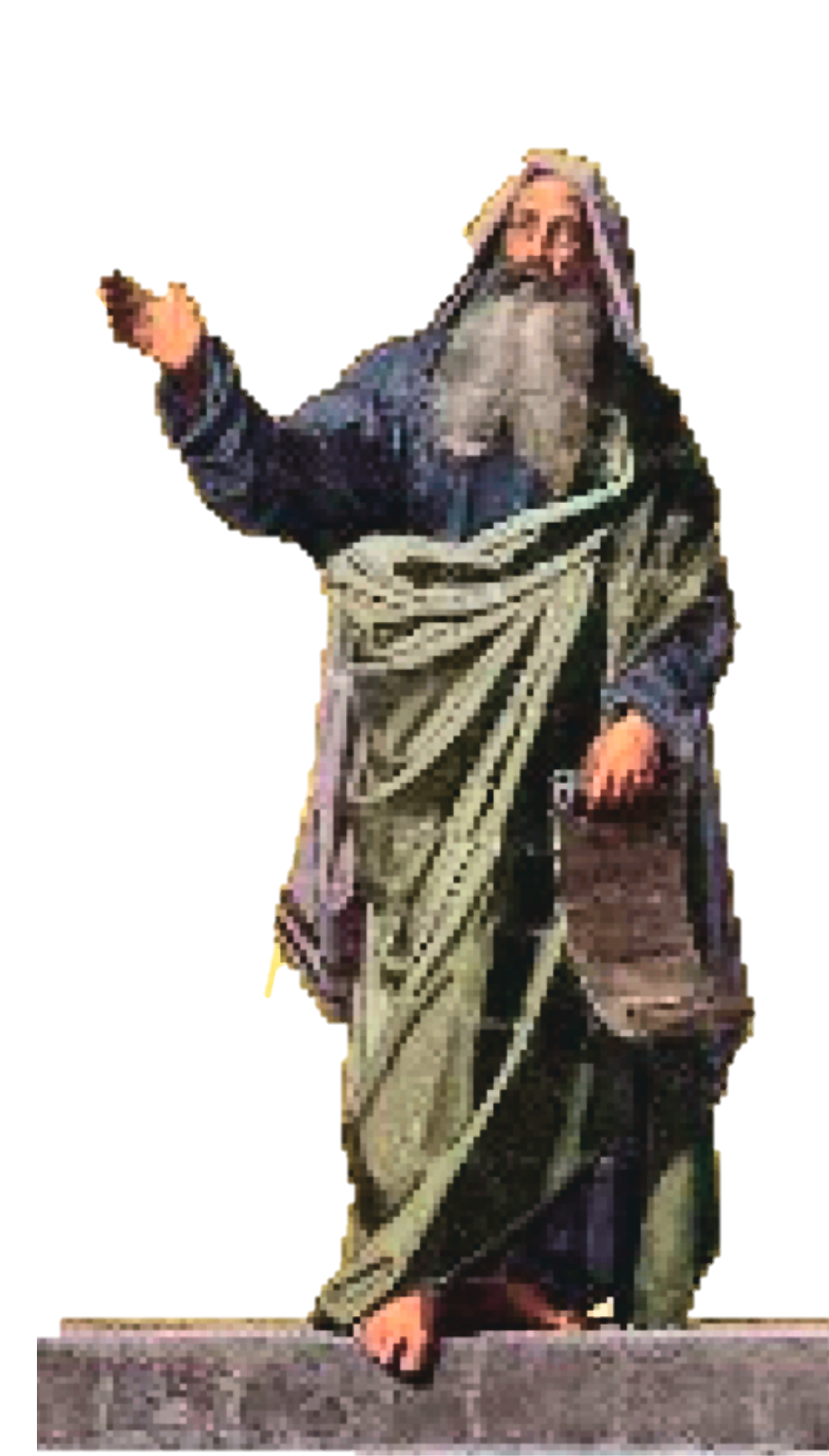 Invocazione
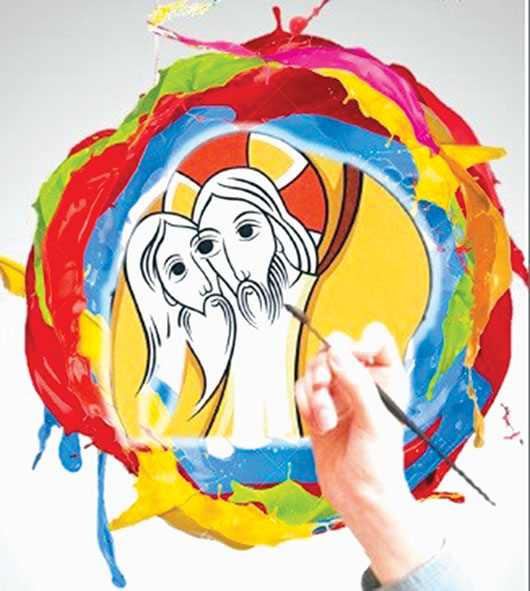 Signore, Dio nostro, provvedi di donarci la perfetta contrizione per i nostri peccati e la perseveranza nella grazia, perché possiamo tornare a Te con tutto il cuore e gustare il tuo Amore Misericordioso. 
Guidaci nella Via della salvezza, perché sei nostro Padre e, nonostante le nostre povertà, provi per noi profonda Tenerezza. ■
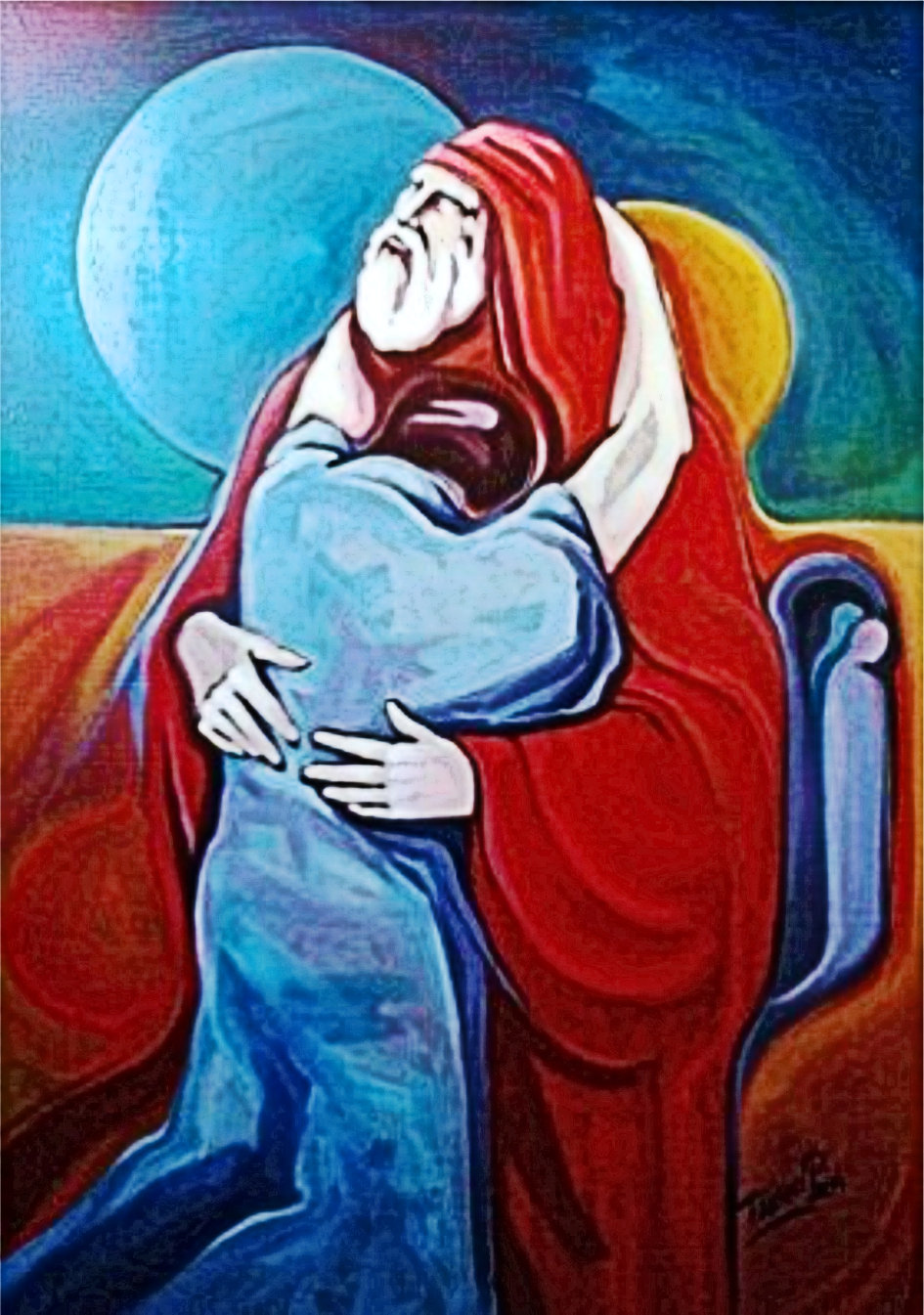 Fammi ritornare ed io ritornerò perché tu sei il Signore mio Dio.
Padre Nostro 10 Ave Maria Gloria
Prima Meditazione
Lodato sempre sia il SS. Nome di Gesù, Giuseppe e Maria; 
Gesù mio, perdona le nostre colpe, preservaci dal fuoco dell'inferno, porta in cielo tutte le anime specialmente le più bisognose della tua misericordia;
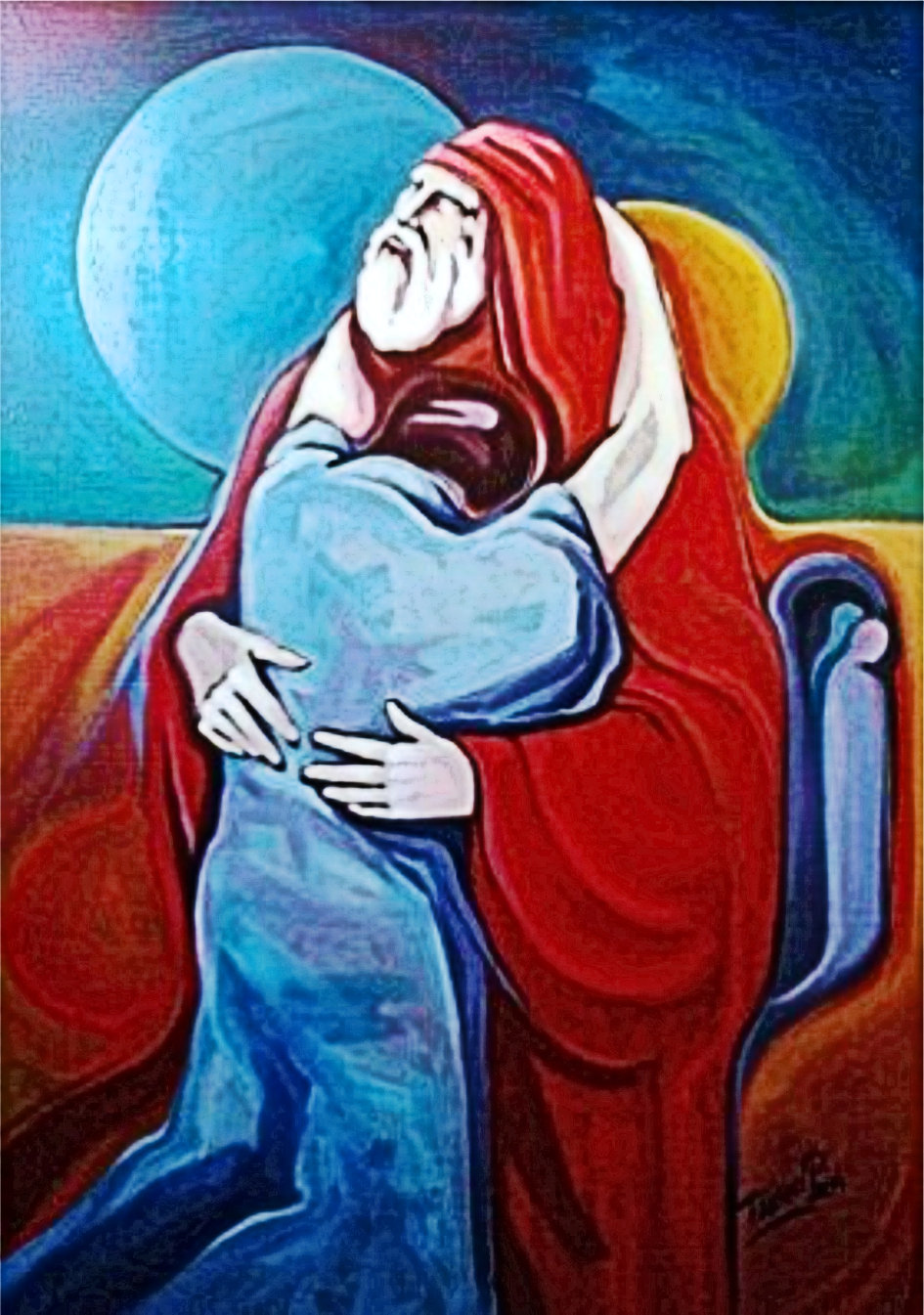 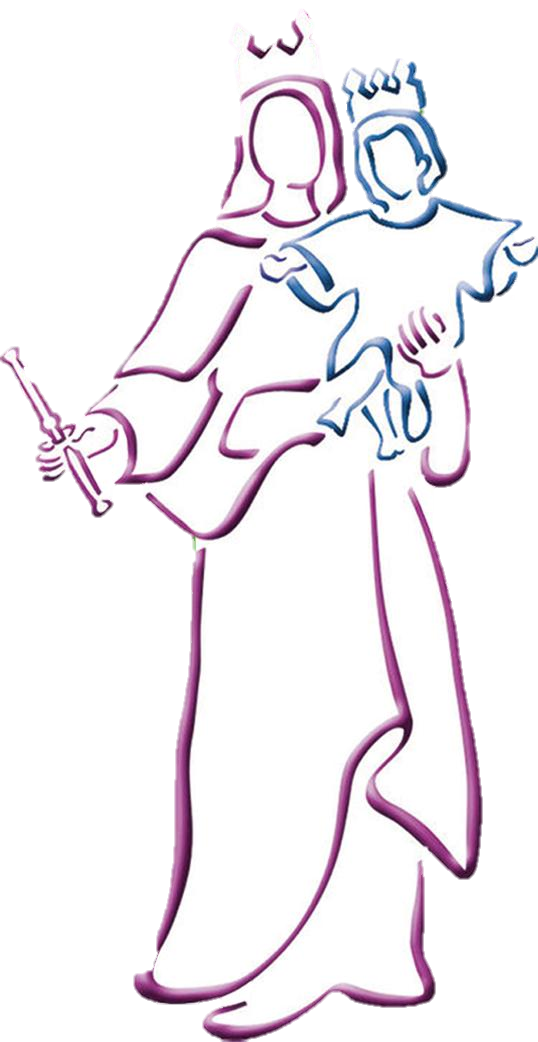 Madre di Dio, Madre di Gesù,Madre sei di Provvidenza,Madre nostra!
Prega per noi, noi t’imploriamo,prega per noi peccatori. 
Madre di Provvidenza,ascolta la nostra supplica,la luce della tua graziarisplende nei nostri cuorioggi e sempre.
Preghiamo insieme
Seconda Meditazione
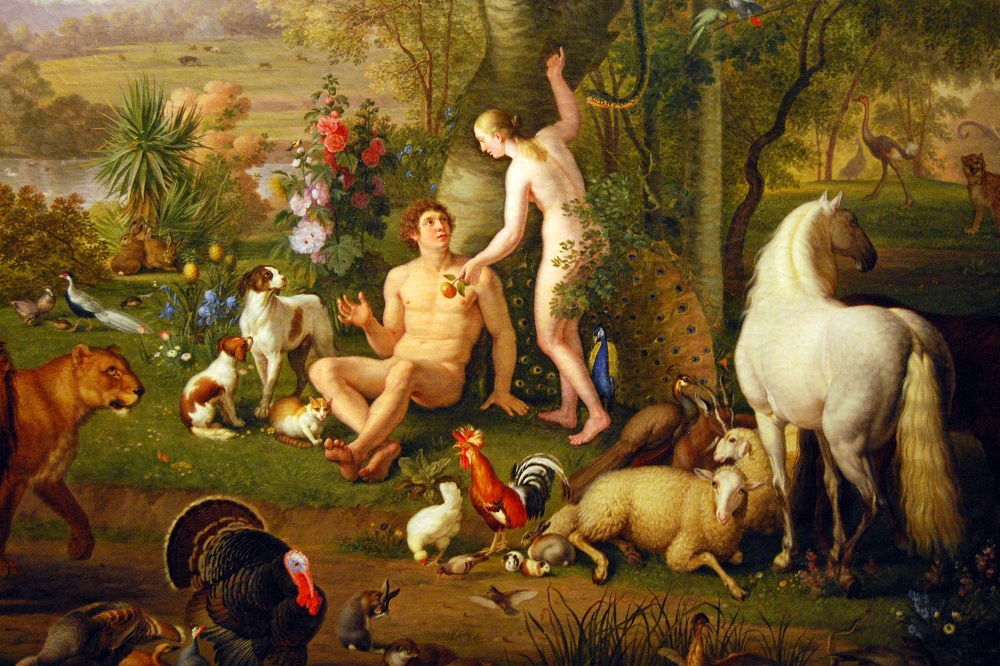 Non è bene che l’uomo sia solo.
Dal libro della Genesi	(2,18-24)
Poi il Signore Dio disse: «Non è bene che l'uomo sia solo: gli voglio fare un aiuto che gli sia simile». 
Allora il Signore Dio plasmò dal suolo ogni sorta di bestie selvatiche e tutti gli uccelli del cielo e li condusse all'uomo, per vedere come li avrebbe chiamati: in qualunque modo l'uomo avesse chiamato ognuno degli esseri viventi, quello doveva essere il suo nome.  
Così l'uomo impose nomi a tutto il bestiame, a tutti gli uccelli del cielo e a tutte le bestie selvatiche, ma l'uomo non trovò un aiuto che gli fosse simile.  
▼
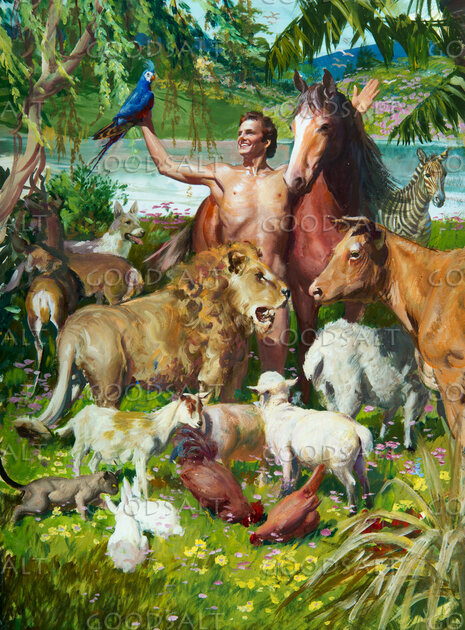 Dal libro della Genesi	(2,18-24)

Allora il Signore Dio fece scendere un torpore sull'uomo, che si addormentò; gli tolse una delle costole e rinchiuse la carne al suo posto.  
Il Signore Dio plasmò con la costola, che aveva tolta all'uomo, una donna e la condusse all'uomo. 
Allora l'uomo disse:« Questa volta essa è carne dalla mia carne e osso dalle mie ossa. La si chiamerà donna perché dall'uomo è stata tolta».
Per questo l'uomo abbandonerà suo padre e sua madre e si unirà a sua moglie e i due saranno una sola carne. ■
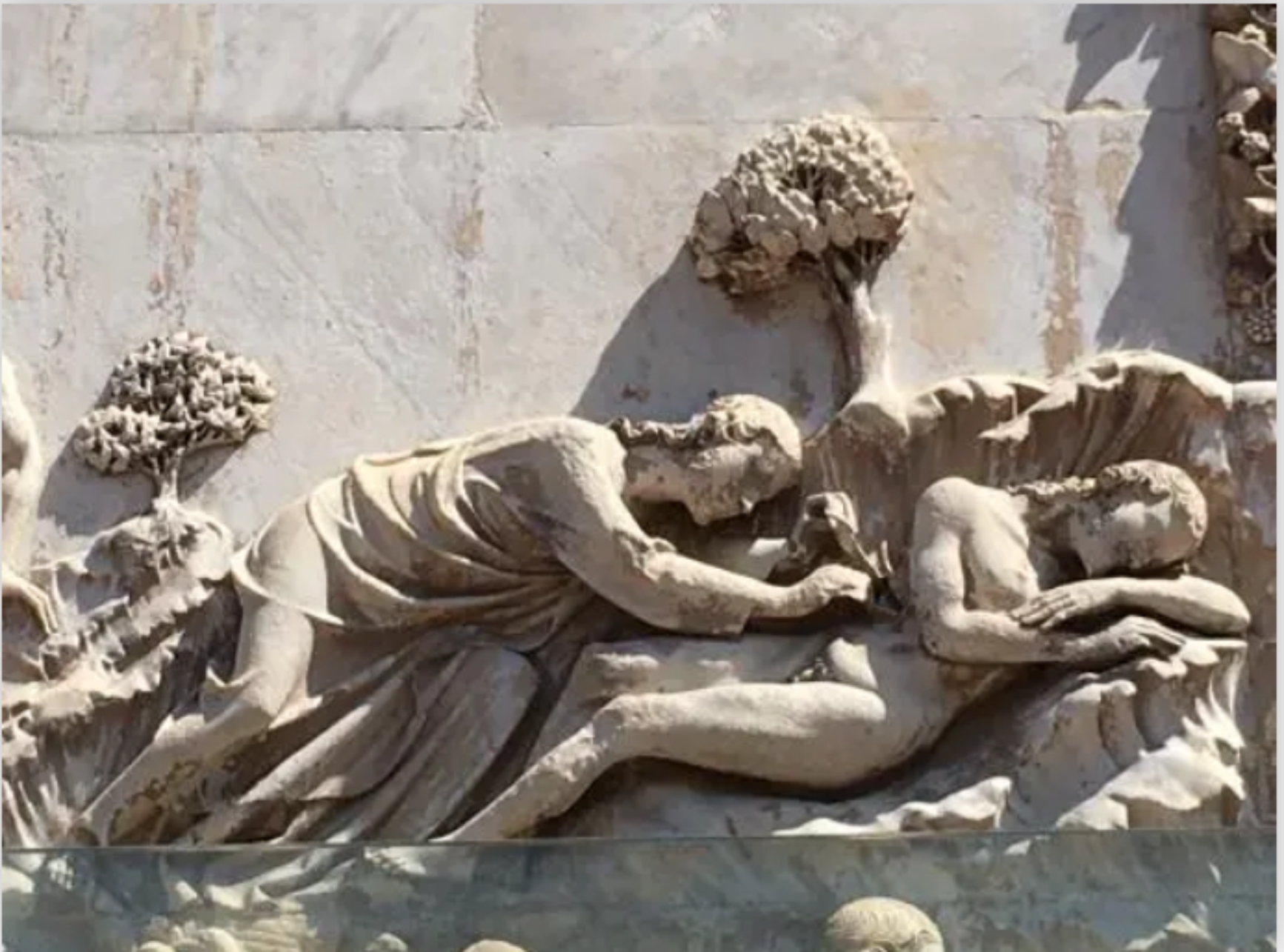 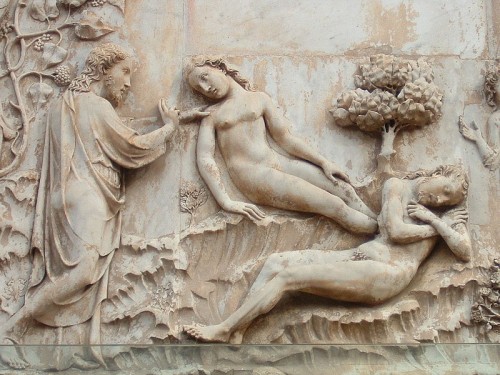 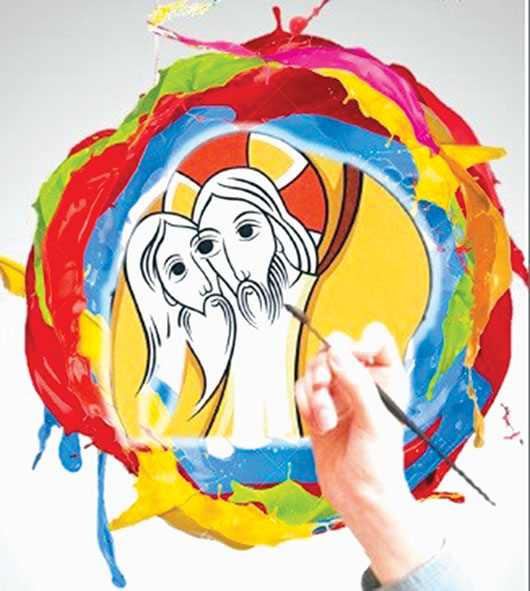 Invocazione
Signore, provvedi, ai tuoi figli che sono soli e che desiderano formare una famiglia, di poter incontrare la persona che tu hai pensato per loro e uniscili nel tuo Amore, con il Sacramento del Matrimonio.
Rinnova la grazia del Sacramento in tutti i matrimoni che, a causa degli egoismi, sono in difficoltà. 
Conduci, pietoso, tutti gli sposi che si sono già divisi e non fare mancare a nessuno la tua Misericordia. ■
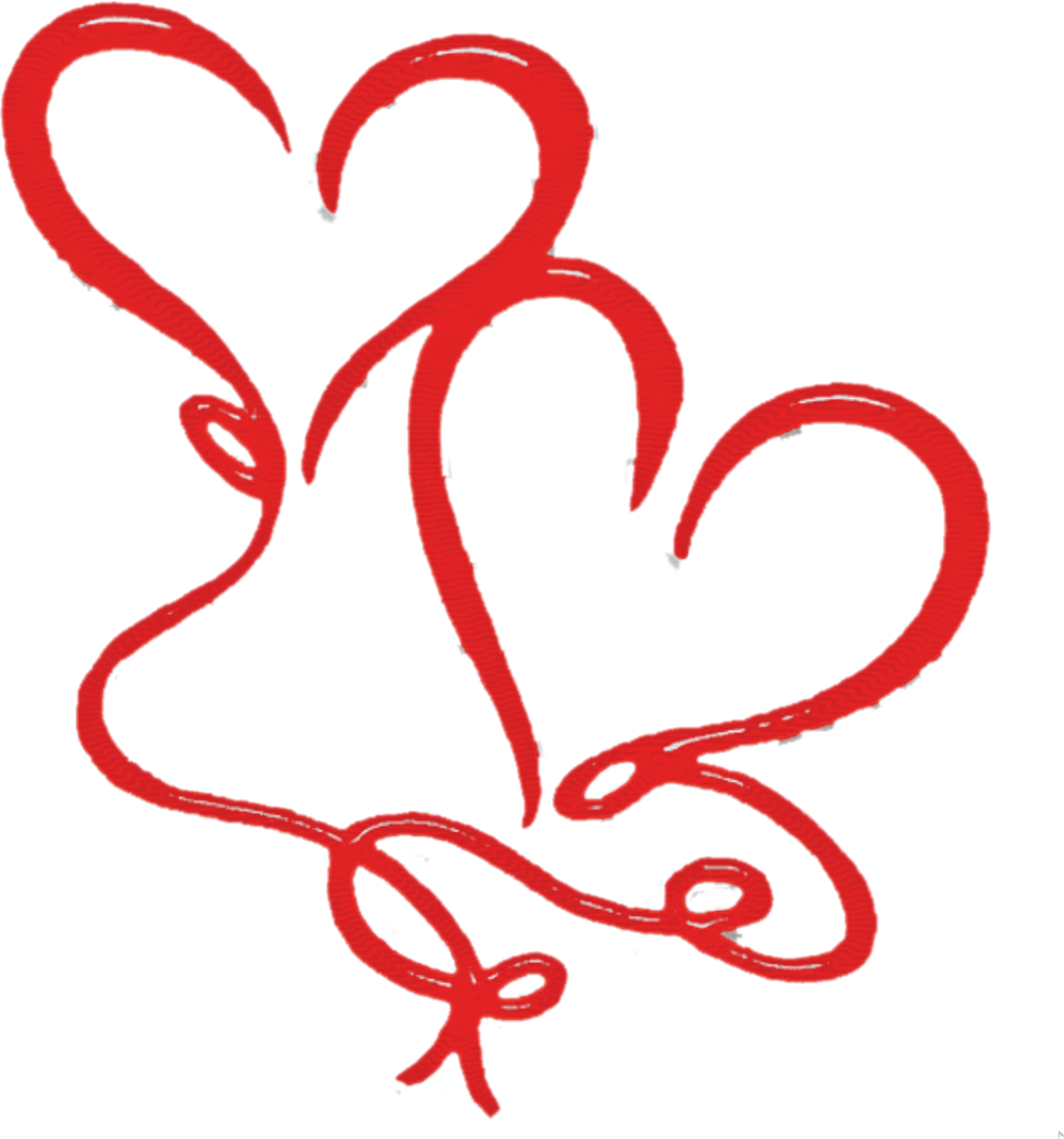 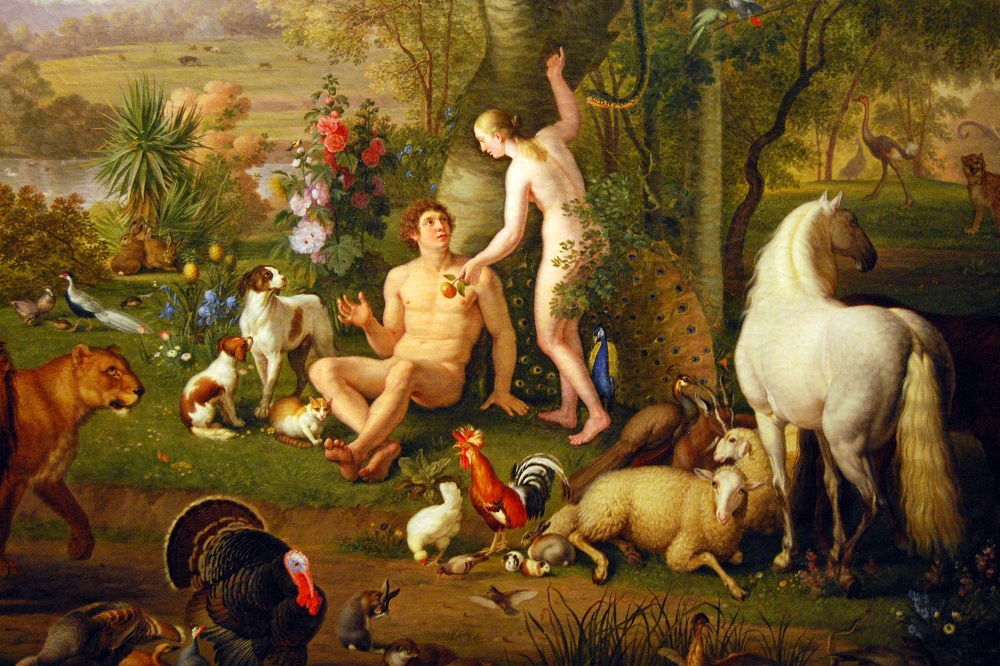 Non è bene che l’uomo sia solo.
Padre Nostro 10 Ave Maria Gloria
Seconda Meditazione
Lodato sempre sia il SS. Nome di Gesù, Giuseppe e Maria; 
Gesù mio, perdona le nostre colpe, preservaci dal fuoco dell'inferno, porta in cielo tutte le anime specialmente le più bisognose della tua misericordia;
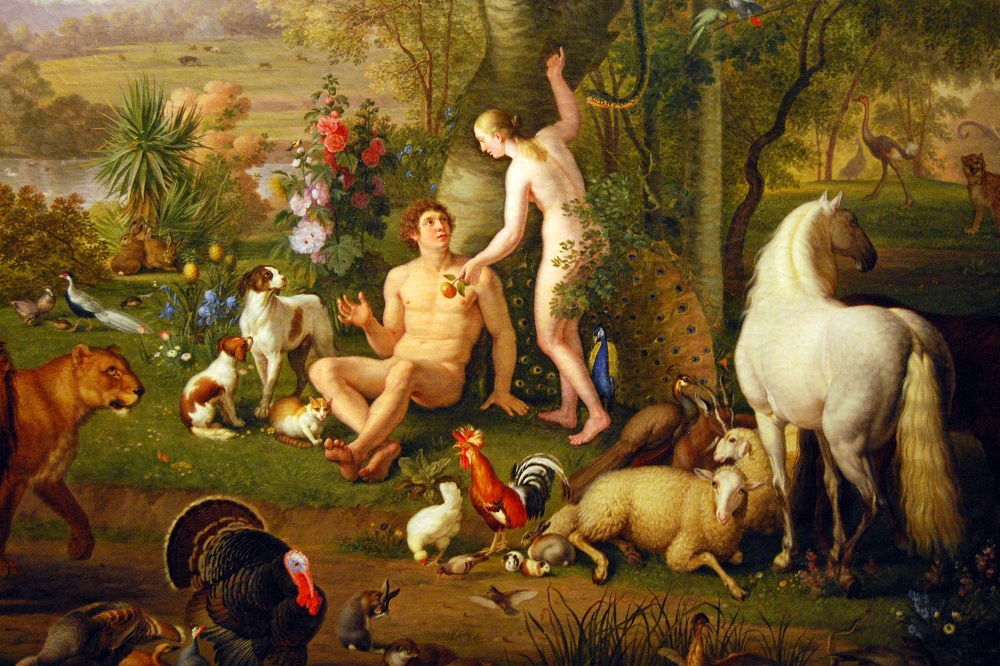 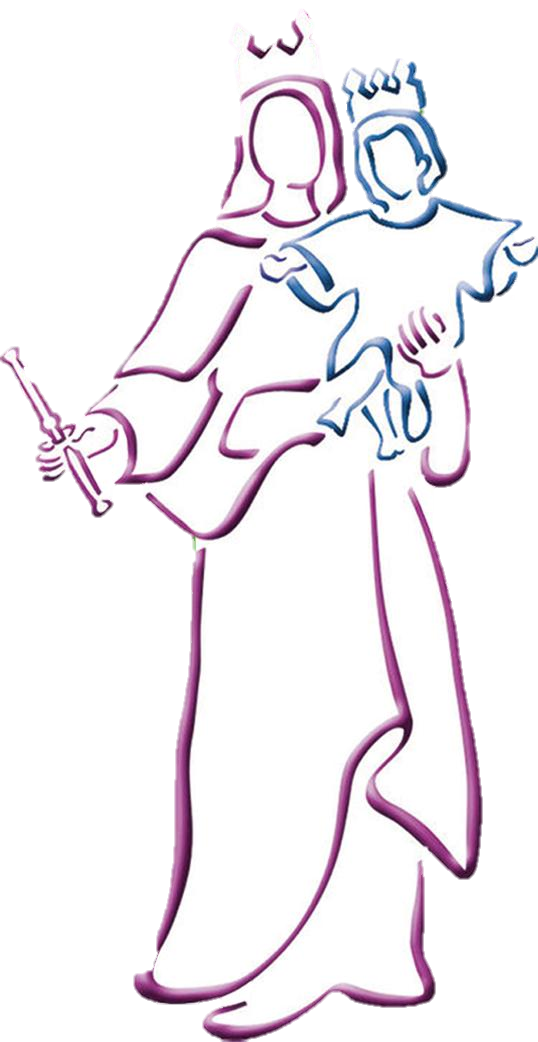 Madre di Dio, Madre di Gesù,Madre sei di Provvidenza,Madre nostra!
Prega per noi, noi t’imploriamo,prega per noi peccatori. 
Madre di Provvidenza,ascolta la nostra supplica,la luce della tua graziarisplende nei nostri cuorioggi e sempre.
Preghiamo insieme
Terza Meditazione
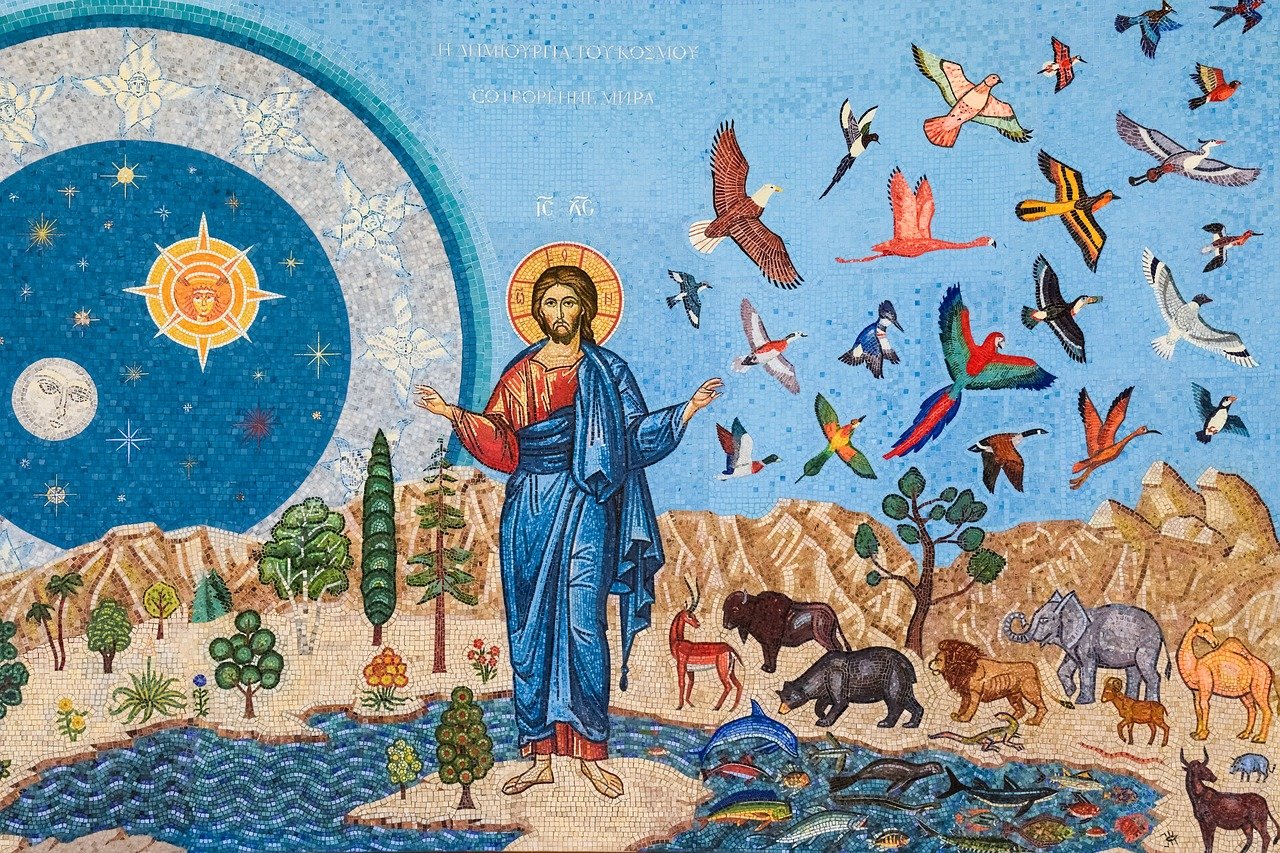 Siate fecondi e moltiplicatevi.
Dal libro di Genesi	(1,27-28)
Dio creò l'uomo a sua immagine; a immagine di Dio lo creò; maschio e femmina li creò. Dio li benedisse e disse loro: «Siate fecondi e moltiplicatevi, …

Dal Vangelo di Luca	(1,36-37)
Vedi: anche Elisabetta, tua parente, nella sua vecchiaia, ha concepito un figlio e questo è il sesto mese per lei, che tutti dicevano sterile: nulla è impossibile a Dio». ■
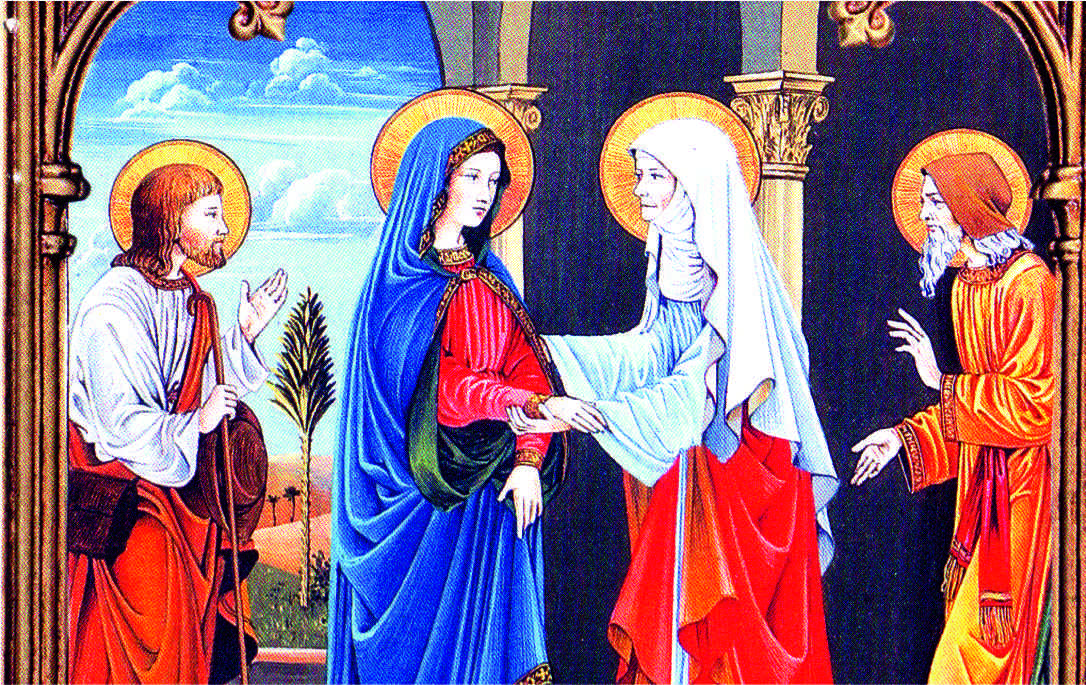 Invocazione
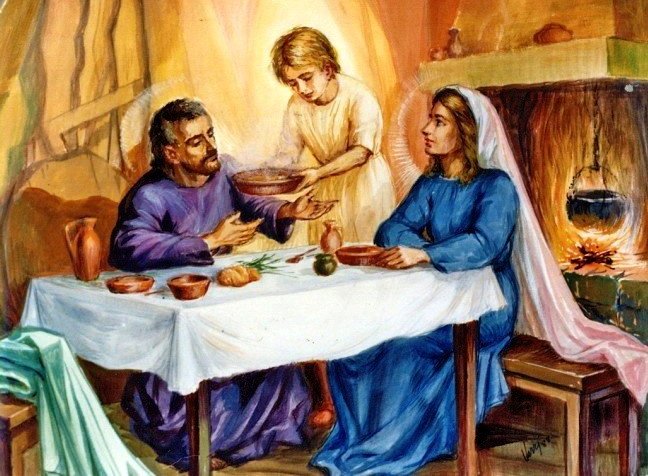 Signore, amante della vita, provvedi, agli sposi che lo desiderano, la grazia di diventare genitori. 
Provvedi loro la sapienza del cuore, perché, sull’esempio della Sacra Famiglia, sappiano crescere i figli con il santo timore di Dio e ti rendano lode con la testimonianza delle grazie ricevute dalla tua Bontà. ■
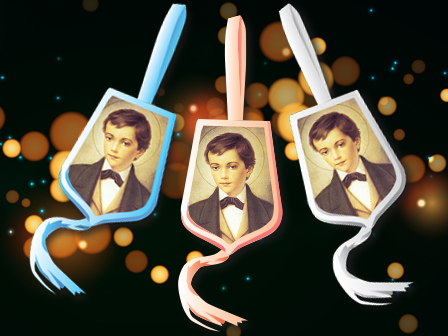 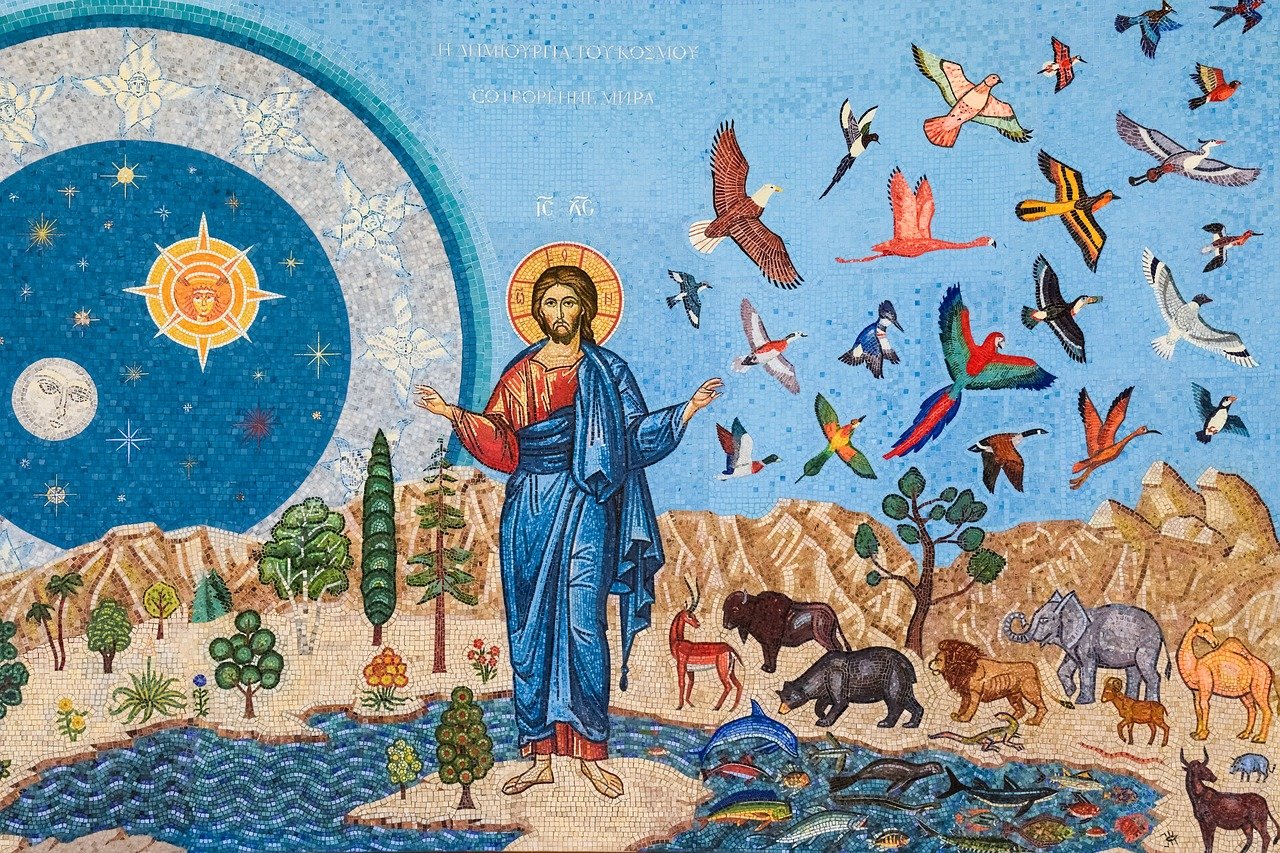 Siate fecondi e moltiplicatevi.
Padre Nostro 10 Ave Maria Gloria
Terza Meditazione
Lodato sempre sia il SS. Nome di Gesù, Giuseppe e Maria; 
Gesù mio, perdona le nostre colpe, preservaci dal fuoco dell'inferno, porta in cielo tutte le anime specialmente le più bisognose della tua misericordia;
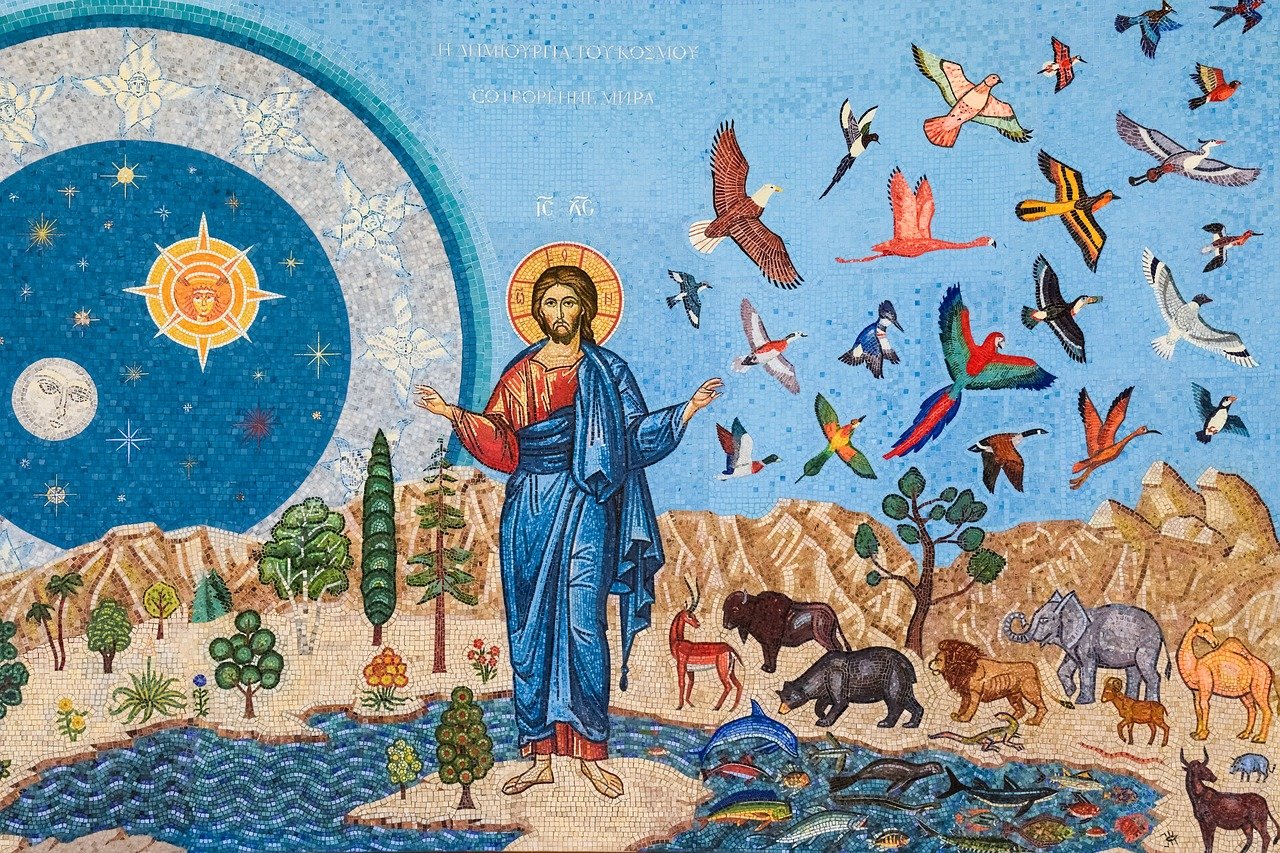 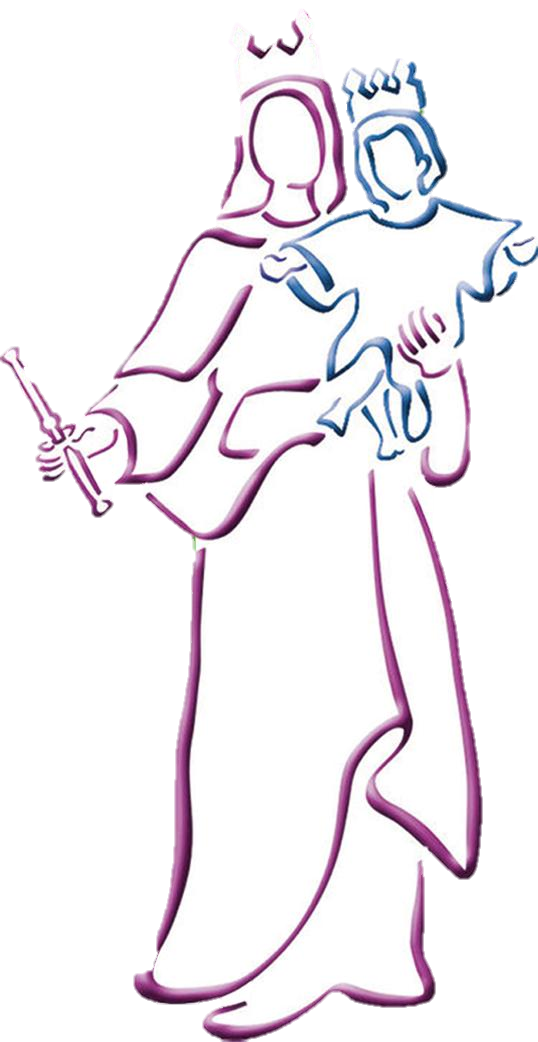 Madre di Dio, Madre di Gesù,Madre sei di Provvidenza,Madre nostra!
Prega per noi, noi t’imploriamo,prega per noi peccatori. 
Madre di Provvidenza,ascolta la nostra supplica,la luce della tua graziarisplende nei nostri cuorioggi e sempre.
Preghiamo insieme
Quarta Meditazione
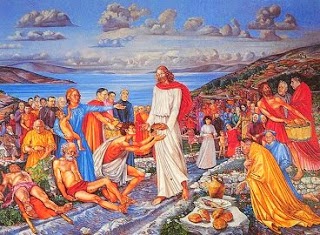 Gesù guarì tutti i malati.
Dal Vangelo di Matteo 	(8,16-17)

Venuta la sera, gli portarono molti indemoniati ed egli scacciò gli spiriti con la sua parola e guarì tutti i malati, perché si adempisse ciò che era stato detto per mezzo del profeta Isaia: 
Egli ha preso le nostre infermità e si è addossato le nostre malattie. ■
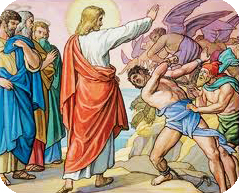 Invocazione
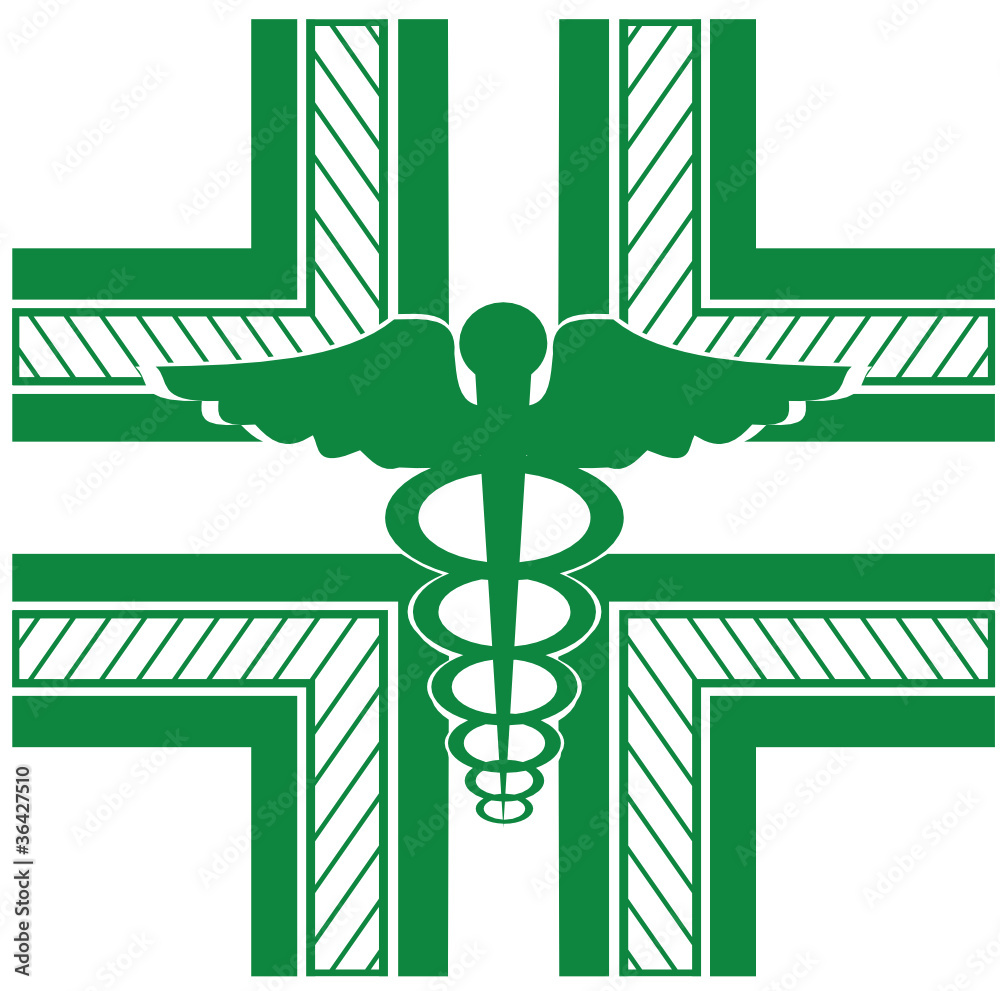 Signore, Dio nostro, provvedi ai tuoi figli la salute dell’anima e del corpo. 
Conduci tutti gli ammalati sulla via della guarigione e benedici medicine e medici, perché siano tuoi strumenti per la tua Gloria. 
Ricordati, Signore, del tuo amore, della tua fedeltà che è da sempre. (Salmo 24.6) ■
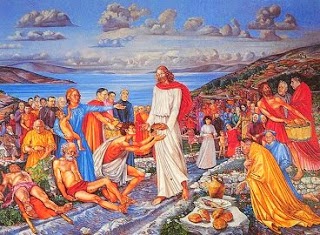 Gesù guarì tutti i malati.
Padre Nostro 10 Ave Maria Gloria
Quarta Meditazione
Lodato sempre sia il SS. Nome di Gesù, Giuseppe e Maria; 
Gesù mio, perdona le nostre colpe, preservaci dal fuoco dell'inferno, porta in cielo tutte le anime specialmente le più bisognose della tua misericordia;
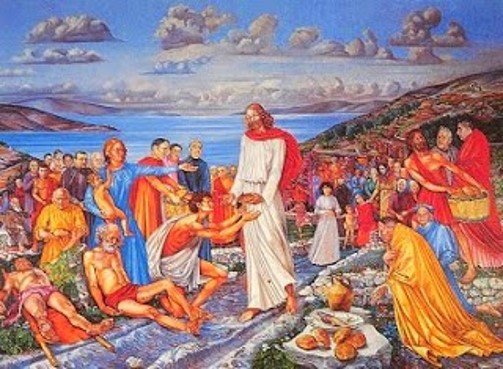 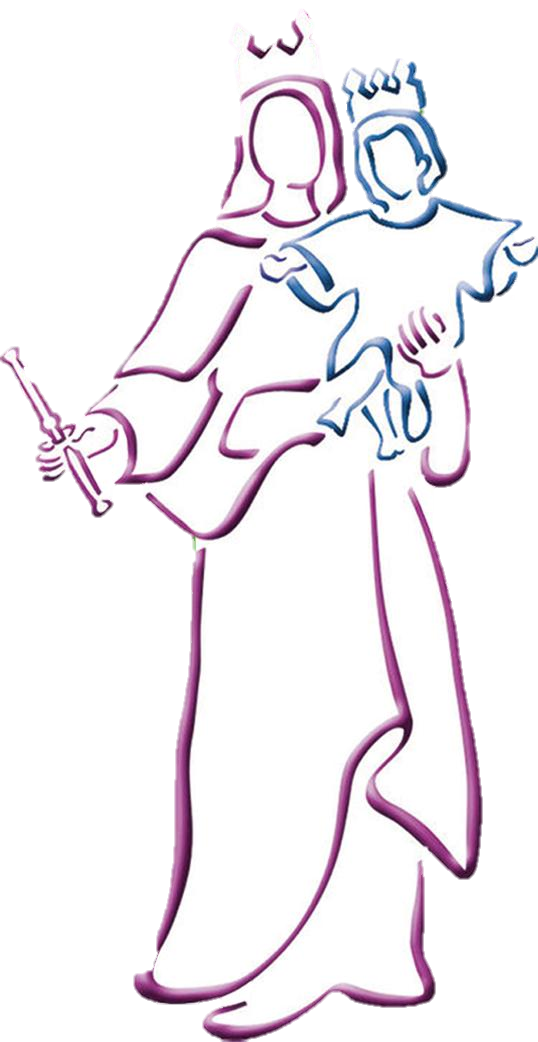 Madre di Dio, Madre di Gesù,Madre sei di Provvidenza,Madre nostra!
Prega per noi, noi t’imploriamo,prega per noi peccatori. 
Madre di Provvidenza,ascolta la nostra supplica,la luce della tua graziarisplende nei nostri cuorioggi e sempre.
Preghiamo insieme
Quinta Meditazione
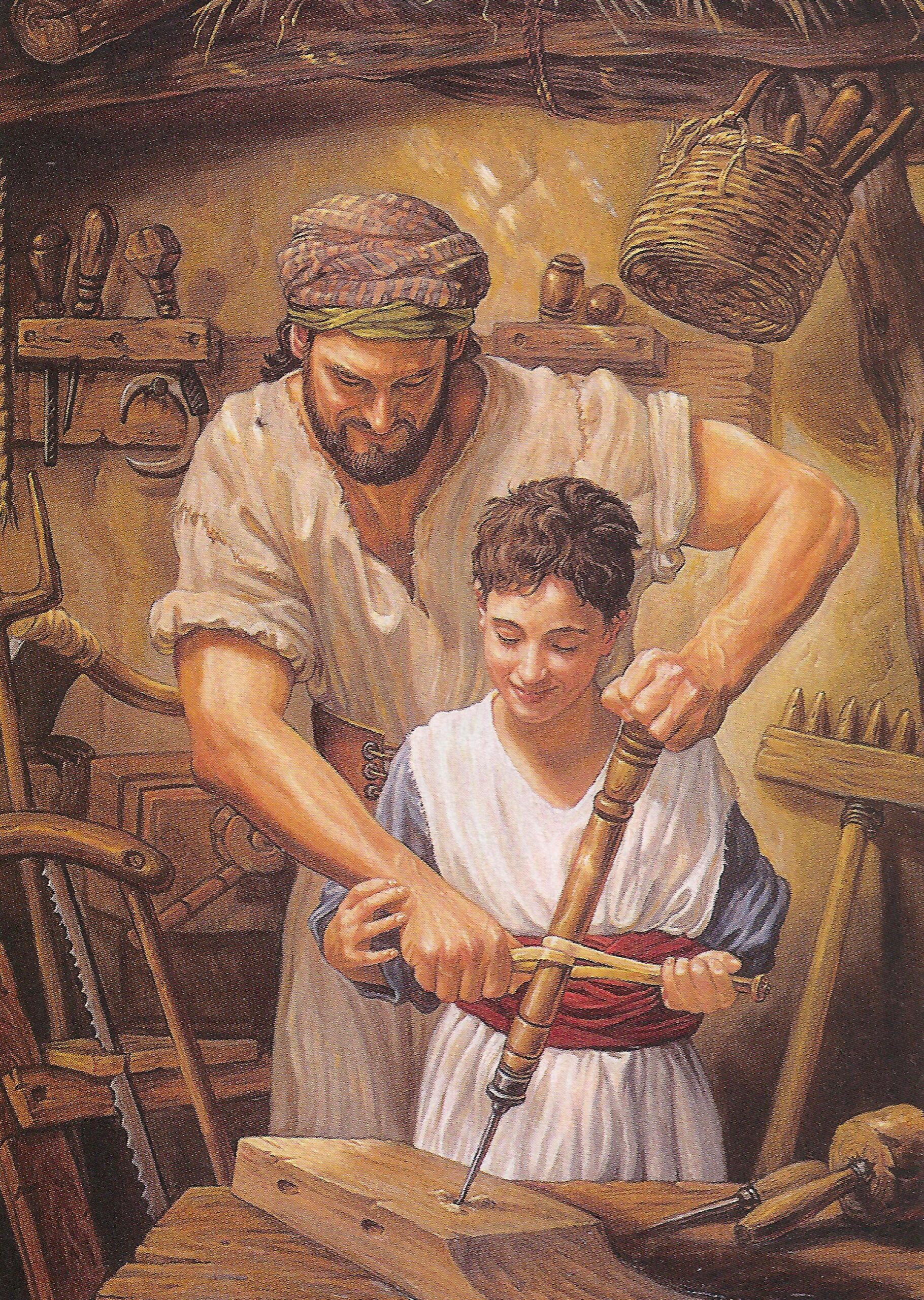 Vivrai del lavoro delle tue mani.
Dal libro dei Salmi	(127,1-6)
Beato l'uomo che teme il Signore e cammina nelle sue vie. 
Vivrai del lavoro delle tue mani, sarai felice e godrai d'ogni bene. 
La tua sposa come vite feconda nell'intimità della tua casa; i tuoi figli come virgulti d'ulivo intorno alla tua mensa. 
Così sarà benedetto l'uomo che teme il Signore. 
Ti benedica il Signore da Sion! Possa tu vedere la prosperità di Gerusalemme per tutti i giorni della tua vita. 
Possa tu vedere i figli dei tuoi figli. Pace su Israele! ■
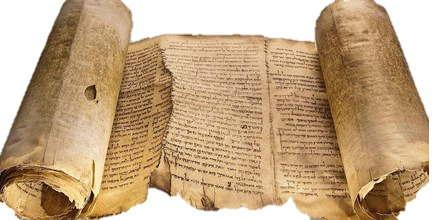 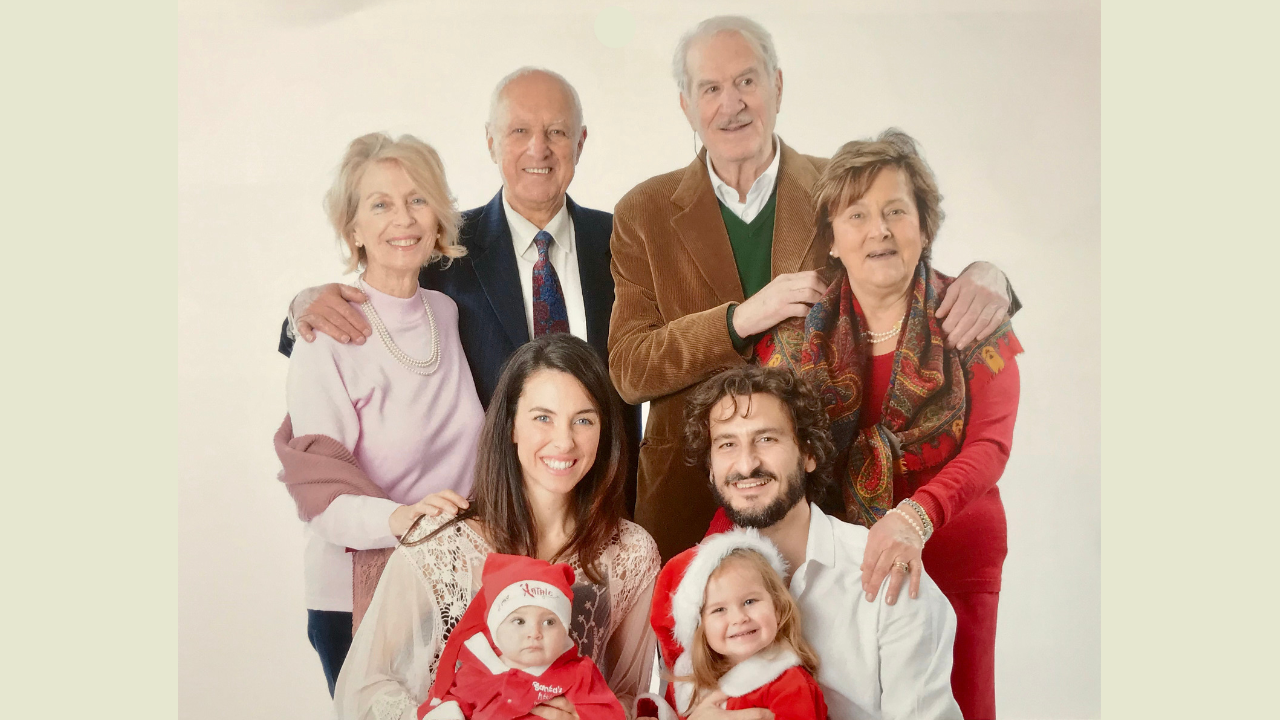 Invocazione
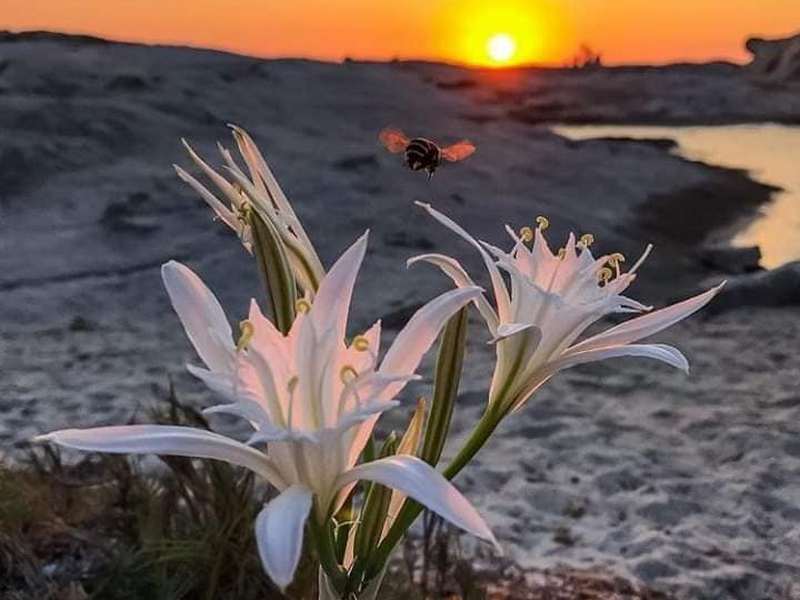 Signore, Dio nostro, provvedi a tutti coloro che lo desiderano, la grazia di un lavoro dignitoso. 
Tu, che nutri gli uccelli del cielo e vesti i gigli del campo, guarda pietoso a tutti i tuoi figli che non trovano lavoro o sono in gravi difficoltà economiche. 
Ti rendiamo grazie perché guardi le nostre necessità e ascolti il grido della nostra preghiera, 
Tu che riveli nella storia dell’uomo il Disegno della tua Provvidenza. ■
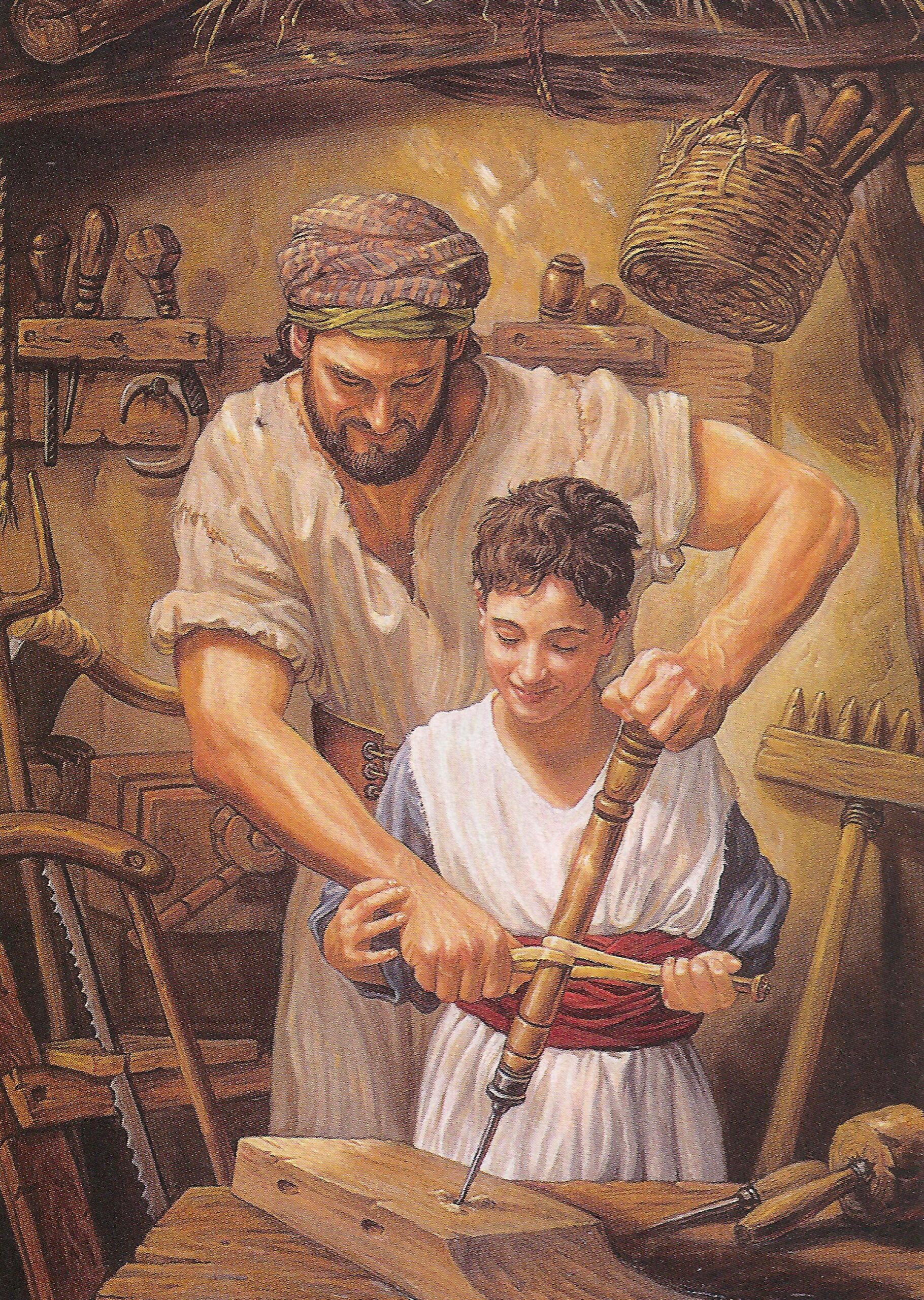 Vivrai del lavoro delle tue mani.
Padre Nostro 10 Ave Maria Gloria
Quinta Meditazione
Lodato sempre sia il SS. Nome di Gesù, Giuseppe e Maria; 
Gesù mio, perdona le nostre colpe, preservaci dal fuoco dell'inferno, porta in cielo tutte le anime specialmente le più bisognose della tua misericordia;
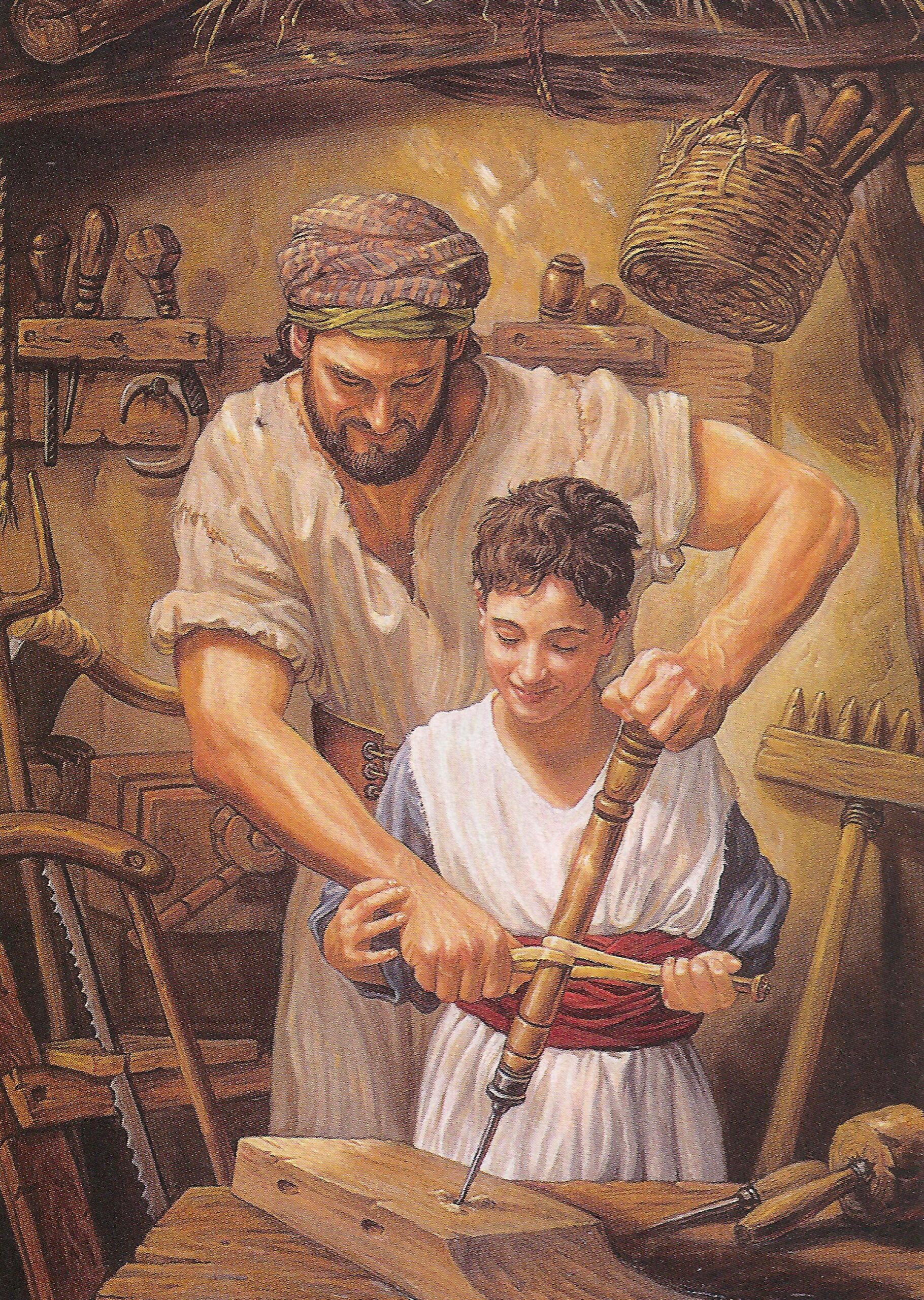 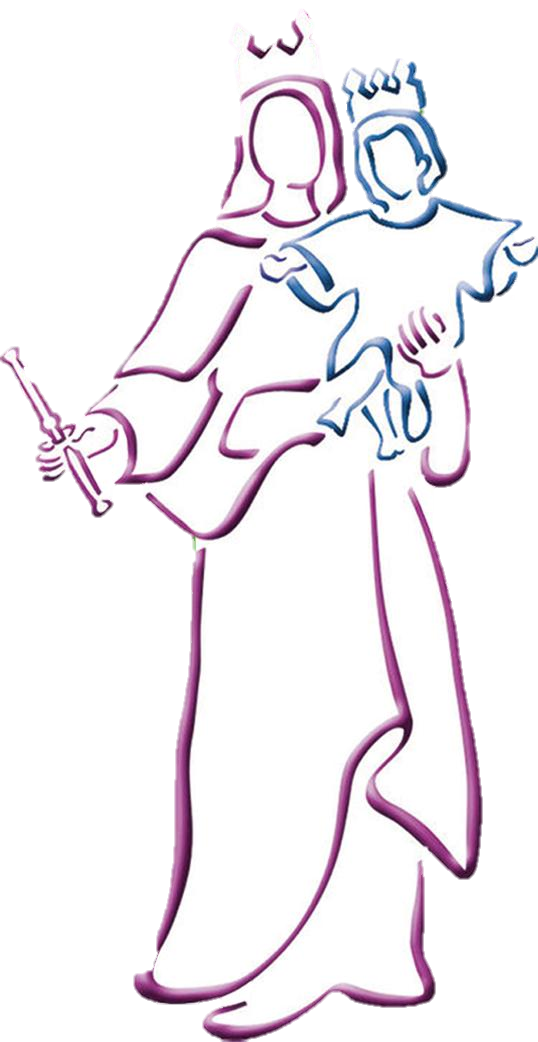 Madre di Dio, Madre di Gesù,Madre sei di Provvidenza,Madre nostra!
Prega per noi, noi t’imploriamo,prega per noi peccatori. 
Madre di Provvidenza,ascolta la nostra supplica,la luce della tua graziarisplende nei nostri cuorioggi e sempre.
Preghiamo insieme
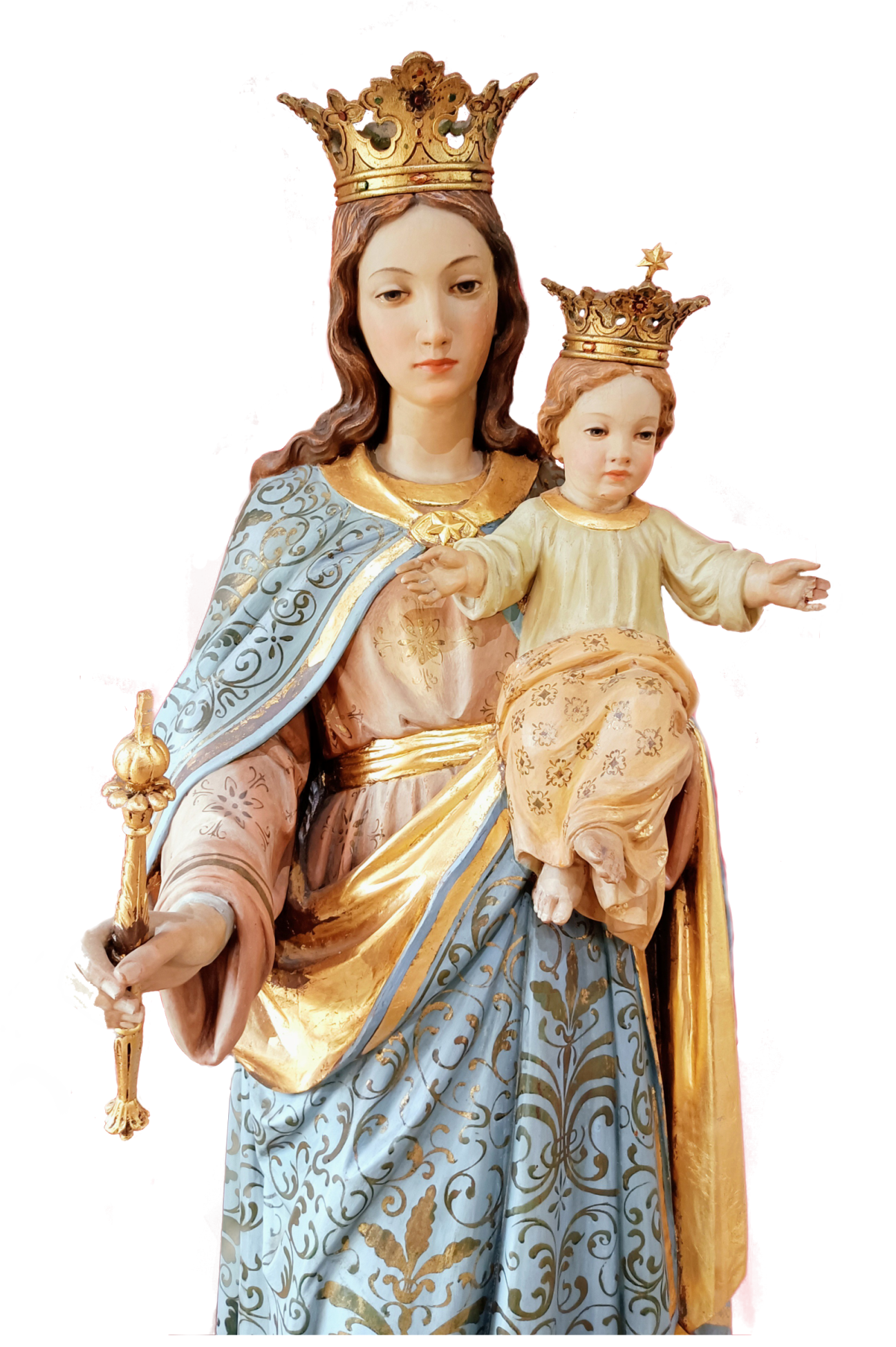 SALVE REGINA
Mater misericórdiae,vita, dulcédo et spes nostra, salve.
Ad te clamámus,éxsules filii Evae.
Ad te suspirámus geméntes et flentesin hac lacrimárum valle.
Eia ergo, advocáta nostra, illos tuos misericórdes óculos ad nos convérte.
Et Iesum, benedíctum fructum ventris tui,nobis, post hoc exsílium, osténde.
O clemens, o pia, o dulcis Virgo María!
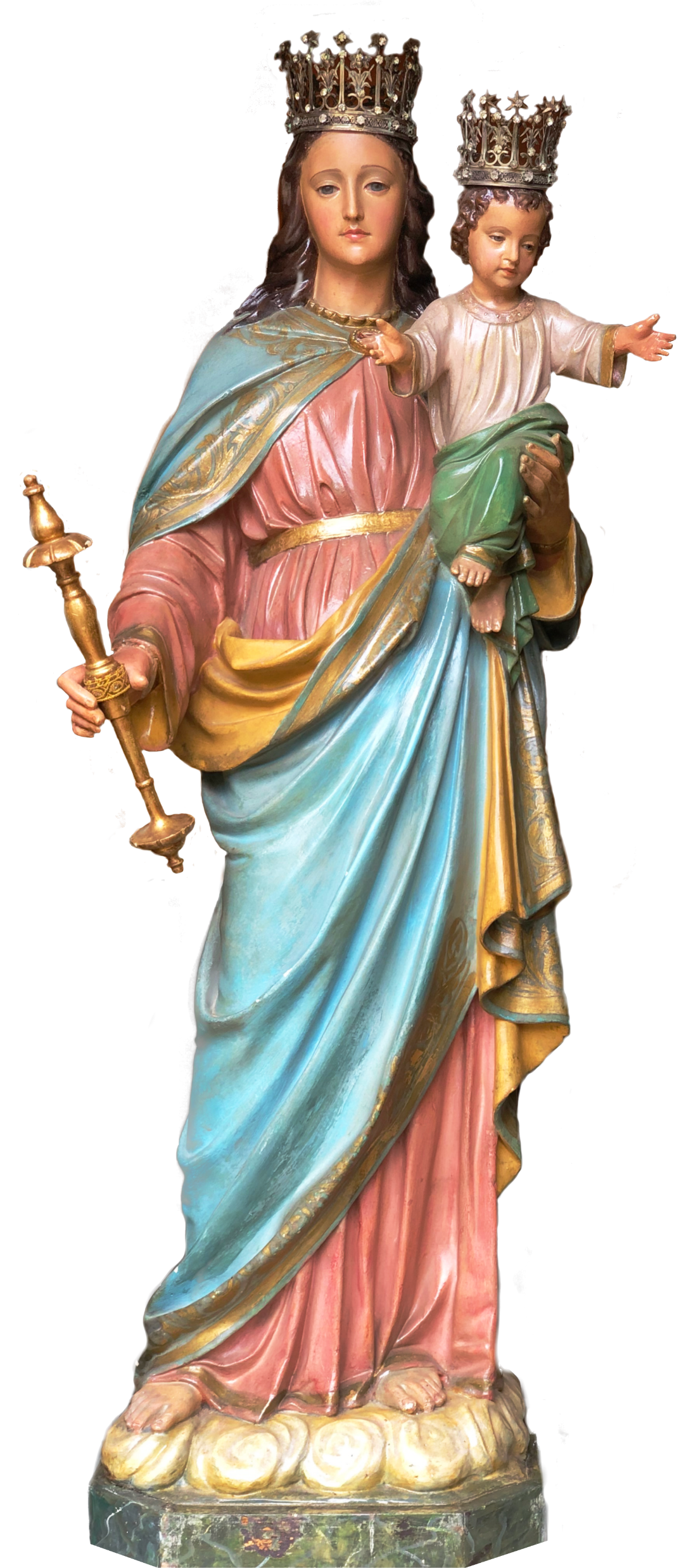 ROSARIOALLA PROVVIDENZA DIVINA
MAGGIO 2024
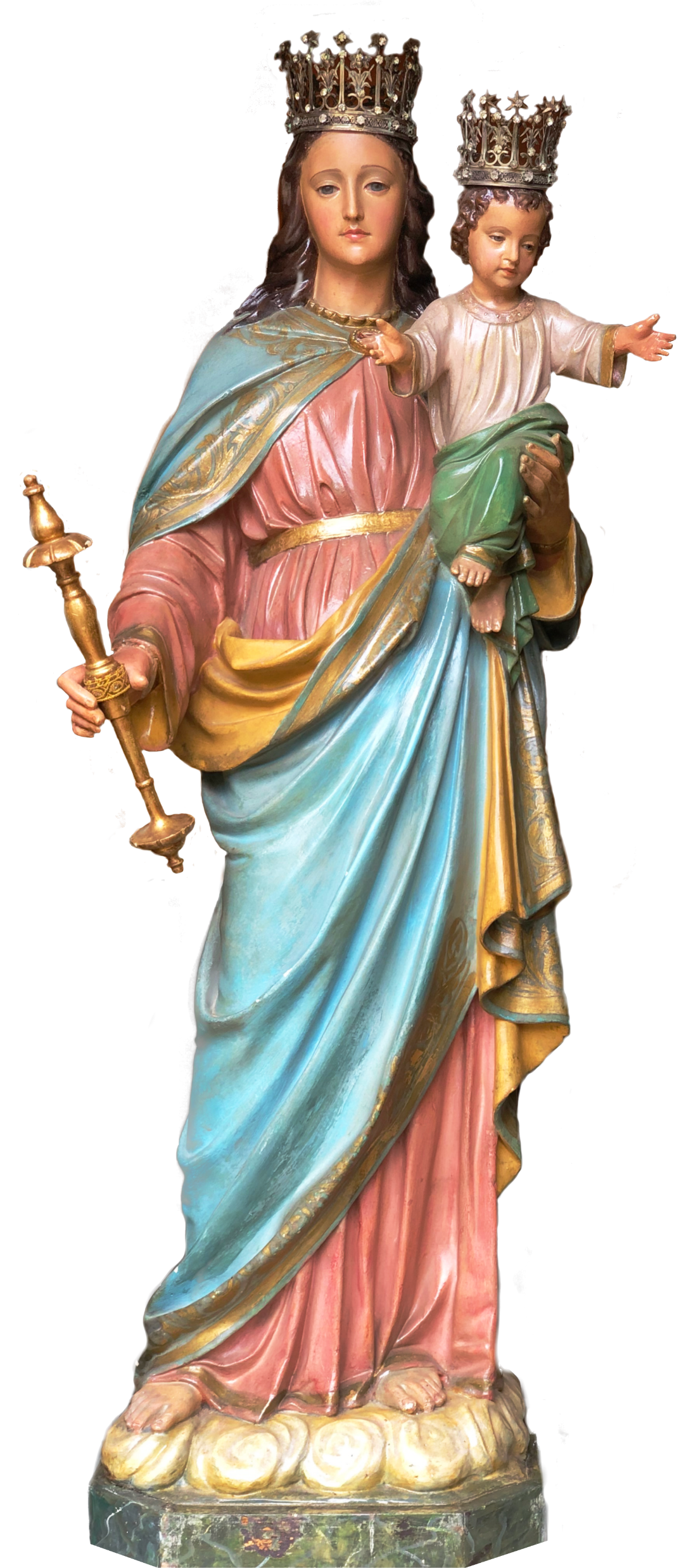 Preghiera per il
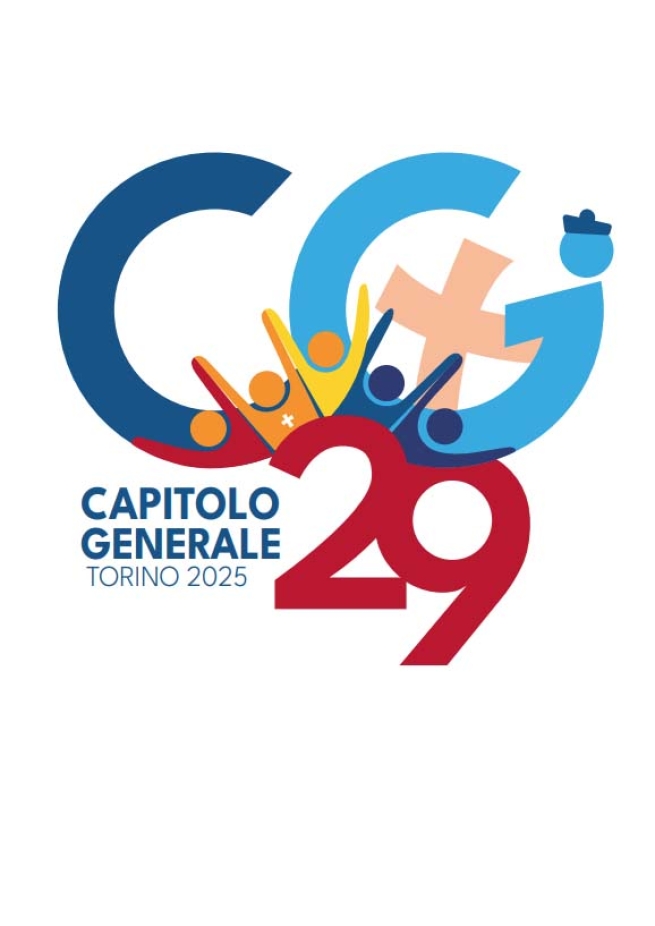